KHỞI ĐỘNG
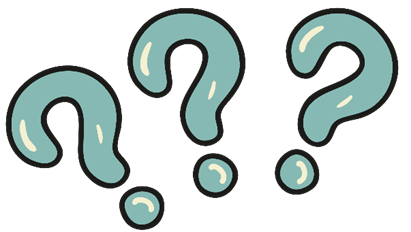 Em hãy trình bày một vấn đề trong đời sống phù hợp với lứa tuổi (ý thức trách nhiệm với cộng đồng) mà em quan tâm
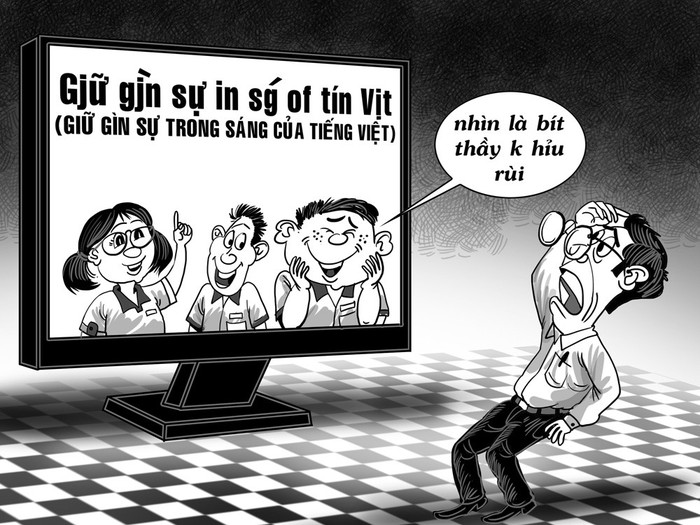 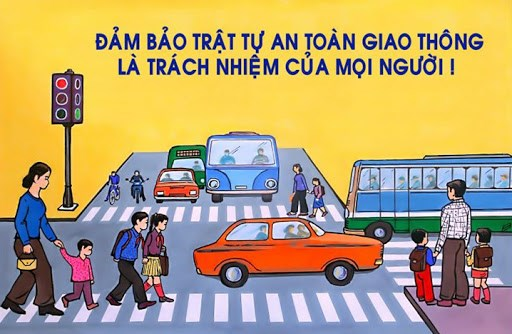 Giữ gìn sự trong sáng của tiếng Việt
An toàn giao thông
Bài 3: Lời sông núi
Nói và nghe
THẢO LUẬN VỀ MỘT VẤN ĐỀ TRONG ĐỜI SỐNG PHÙ HỢP VỚI LỨA TUỔI
NỘI DUNG BÀI HỌC
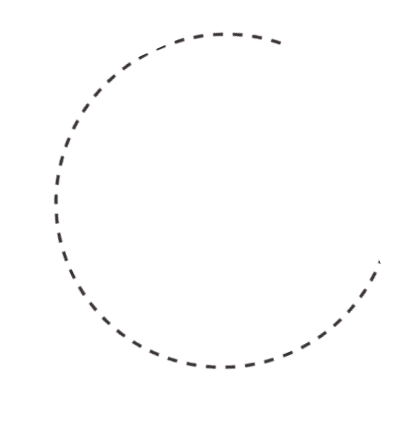 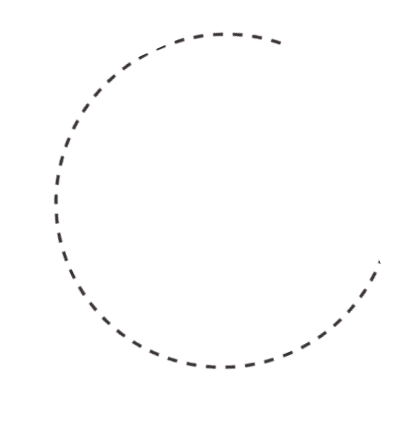 01
02
Chuẩn bị thảo luận
Thảo luận vấn đề
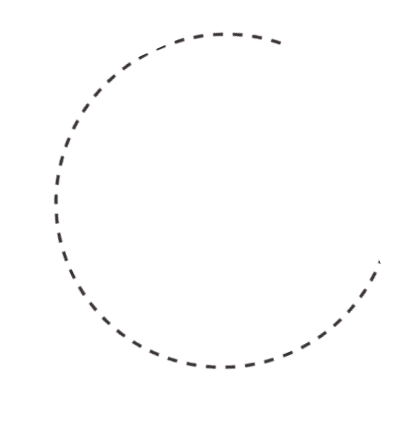 03
Đánh giá thảo luận
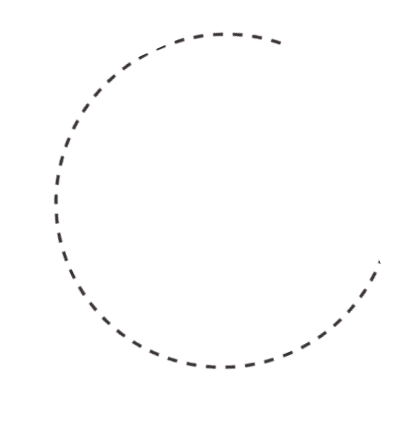 01
CHUẨN BỊ THẢO LUẬN
a. Yêu cầu
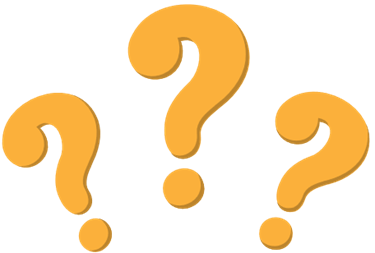 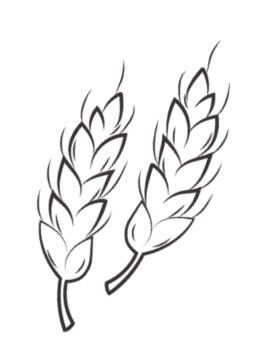 Em hãy nêu yêu cầu về thảo luận ý kiến về một vấn đề trong đời sống phù hợp với lứa tuổi (ý thức trách nhiệm với cộng đồng của học sinh)
a. Yêu cầu
Em sẽ thảo luận về một vấn đề trong đời sống phù hợp với lứa tuổi (ý thức trách nhiệm với cộng đồng của học sinh)
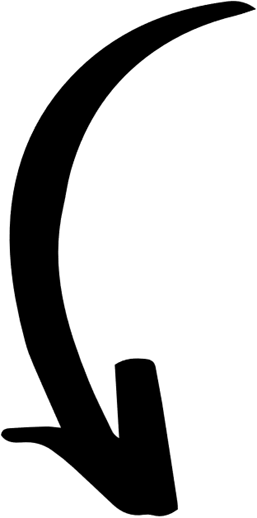 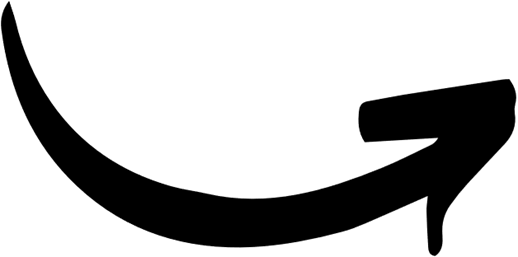 Nêu được vấn đề cần thảo luận và hiểu về vấn đề cần thảo luận
Ý thức trách nhiệm cá nhân đối với cộng đồng, từ đó có phương hướng để hành động đúng
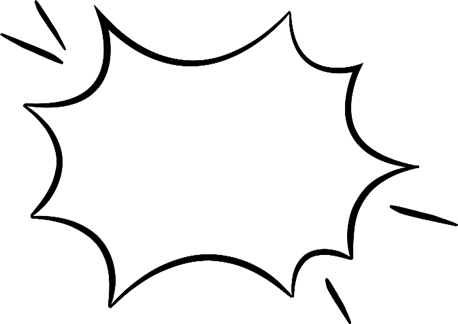 Gợi ý đề tài
Học sinh có cần quan tâm đến những vấn đề lớn lao của đất nước?
Học sinh có trách nhiệm như thế nào với vấn đề trật tự an toàn giao thông?
Học sinh cần làm gì để góp phần giữ gìn tiếng nói của dân tộc?
b. Chuẩn bị thảo luận
Đề tài:
Thảo luận về một vấn đề trong đời sống phù hợp với lứa tuổi (ý thức trách nhiệm với cộng đồng của học sinh)
Chuẩn bị thảo luận
Xác định quan điểm của bản thân về vấn đề
Ghi một số dữ liệu, dẫn chứng sử dụng trong lập luận
Tìm hiểu trước vấn đề
Đọc tài liệu có liên quan
Chuẩn bị ý kiến để phát biểu
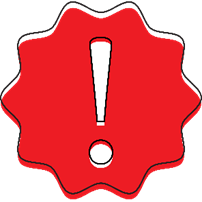 Chú ý
Để tránh nêu ý kiến chung chung hoặc lan man
Định hướng trọng tâm vào vấn đề cần thảo luận
Kiểm soát thời gian phát biểu
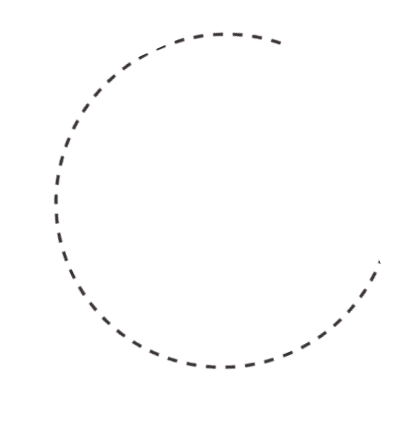 02
THẢO LUẬN VẤN ĐỀ
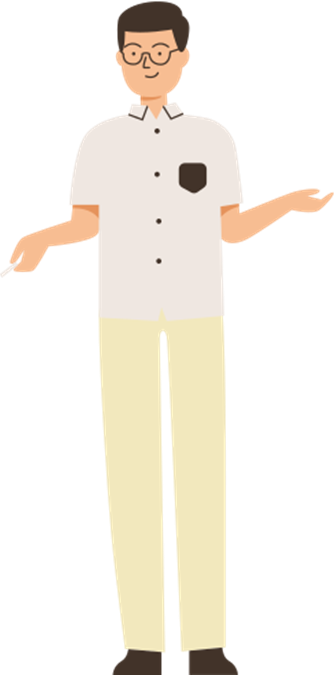 Nhắc lại đề tài
Nêu định hướng và mục đích thảo luận
Tổng kết ý kiến, vấn đề
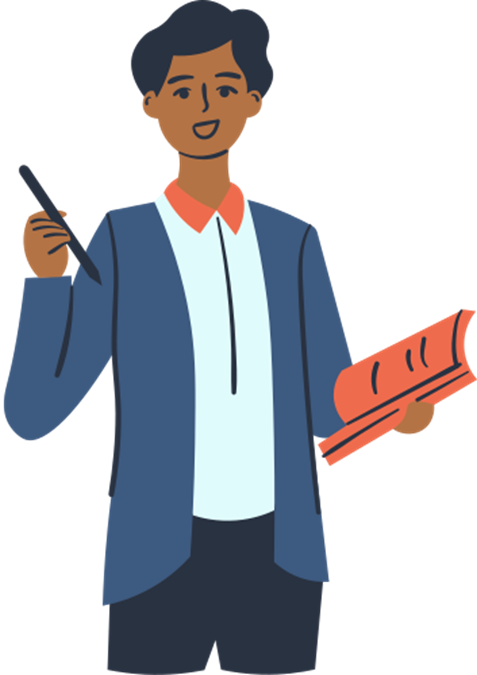 Người điều hành
Ghi chép các ý kiến
Thư kí
Lần lượt phát biểu
Tập trung vào trọng tâm vấn đề
Phân tích các khía cạnh
Sử dụng lí lẽ và bằng chứng
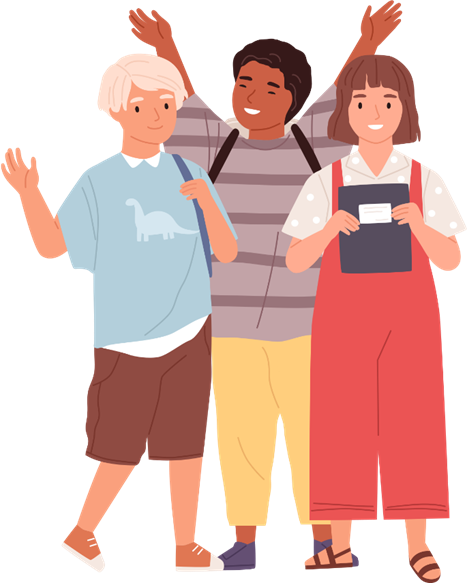 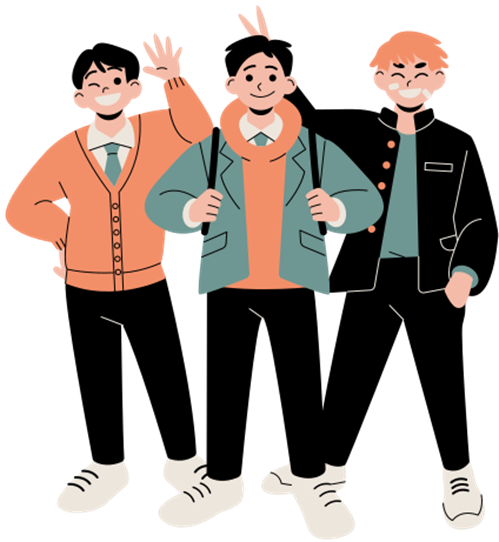 Các thành viên tham gia thảo luận
Các thành viên tham gia thảo luận
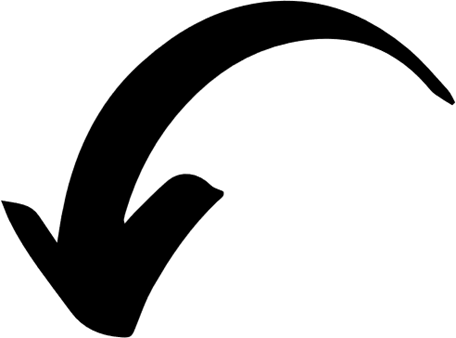 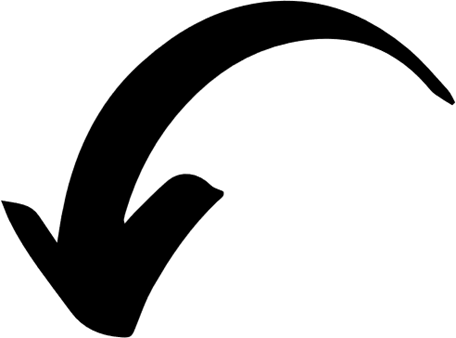 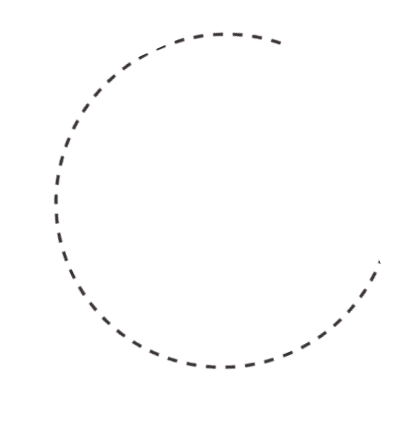 03
ĐÁNH GIÁ THẢO LUẬN
Phiếu đánh giá
VẬN DỤNG
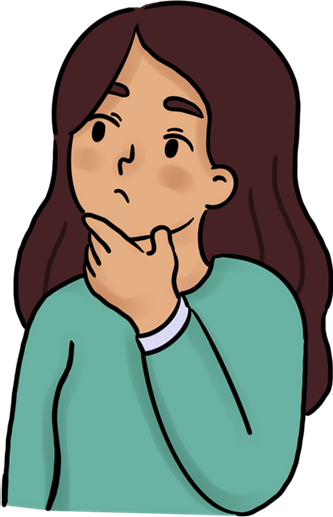 Em hãy trả lời câu hỏi sau:
Hãy viết bài văn ngắn về một vấn đề trong đời sống phù hợp với lứa tuổi mà em quan tâm
HƯỚNG DẪN VỀ NHÀ
Ôn tập Nói và nghe 
Thảo luận về một vấn đề đời sống phù  hợp với lứa tuổi (ý thức trách nhiệm với cộng đồng của học sinh)
Soạn Văn bản
Lễ xướng danh khoa Đinh Dậu – Trần Tế Xương
CẢM ƠN CÁC EM ĐÃ LẮNG NGHE, HẸN GẶP LẠI!!